Belgian condominium law: how to enforce payment for tenement maintenance?
Prof. dr. Vincent Sagaert 
University of Leuven, President Private Law Department, Director Research Institute for Property Law
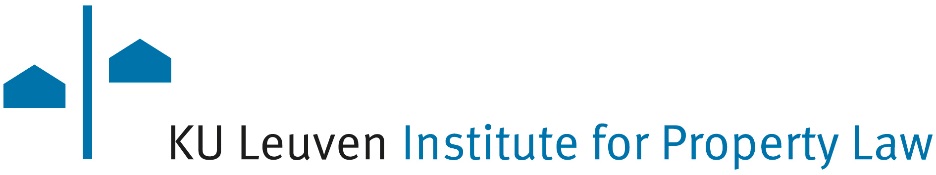 Introduction
Reform of Belgian Property Law and, simultaneously of the rules on apartment ownership: entry into force since 1 September 2021.

Dualist system (since 1994): co-ownership of the common infrastructure, exclusive ownership on private units (art. 3.84 et seq. CC).

One of the driving forces: increasing the efficiency of the operations within the condominium.  

Mandatory rules (consumer protection)
2
Central vehicle: “Association of co-owners”, which has legal personality. 

The assets of the association of co-owners (ACO)  consists of the periodic contributions of the co-owners as determined by the general assembly.
3
How does Belgian law incentivize long term financial sanity of AOC’s?
Hence: the ACO has an own estate (art. 3.86, §3 CC):
The association of co-owners may not have assets other than the movable goods necessary to achieve its purpose, which consists solely in the conservation and provisional management of the building or group of buildings. The property of the association of co-owners shall consist at least of working capital and a reserve capital.Working capital shall mean the sum of the amounts paid by the co-owners as a provision for the payment of periodic expenses, such as the cost of heating and lighting the common areas, the management costs and the expenses of the building administrator.Reserve capital shall mean the sum of the amounts periodically contributed to cover non-periodic expenses, such as the cost of renewing the heating system, repairing or renewing a lift, or laying a new roof cover.
5
Innovation in 2018 in order to strengthen the financial situation of the ACO (art. 3.86, §3 CC): 
Mandatory reserve fund: 5% of the contribution of the apartment owners must be directed towards the reserve fund, 
Ratio legis: gradual construction of capital, as buffer for large renovations or unexpecte expenses. 
exception
(1) during the first five years of the building or
(2) if at least 4/5 of the co-owners decide not to reserve money on the general assembly. 
Where appropriate, the building manager shall put the question concerning the extraordinary works to be planned in the coming years on the agenda of the general assembly (art. 3.89, §5, 16° CC).
6
How does Belgian law further strengthen the possibilities of creditors of ACO’s (buildings administrators) to recover amounts due by the ACO?
“The enforcement of decisions in which the association of co-owners is condemned, may be done on the assets of each co-owner in proportion to its share used for voting in accordance with Article 3.87(6), either in the first paragraph or in the second paragraph, as the case may be.” (Article 3.86, §4 CC).

General assembly: only the owners who participate in the financial consequences of a decision, may participate in the decision-making (“The payors decide”).
8
Nuclear bomb: If the financial equilibrium of the co-ownership is seriously affected (…), the building manager or one or more co-owners owning at least one fifth of the shares in the common areas may bring the matter before the court to appoint one or more provisional administrators at the expense of the association of co-owners who, for the tasks assigned to them by the court, shall replace the bodies of the association of co-owners” (Article 3.92, §2 CC).
9
How does Belgian law make the recovery of amounts due by owners more efficient?
Amendments of Act of 8 June 2018:

The building manager has the statutory right to take all judicial and extrajudicial measures for the recovery of contributions.  No prior decision of the general assembly of co-owners is required. 

Statutory right of priority for the ACO (at request of both owner’s stakeholders groups and building administrator’s representatives): 
Guaranteed claim: the contributions of the current year and the preceeding year.
Object: the (sales proceedings of the) private unit
No publicity in the land register (no transparance) 
Priority in relation to the hypothec / mortgage.
11
Concrete measures of clearing payment arrears in case of transfer of an apartment: distribution of the sales price among the known creditors and the ACO. Article 3.95 CC:

When the authentic deed is drawn up, the instrumental notary shall withhold the arrears owed by the selling co-owner on ordinary and extraordinary charges, including the costs of judicial and extrajudicial collection, as well as the costs of communicating the information required under Article 3.94, §§ 1 to 3. However, the instrumental notary shall first pay the preferential creditors, the mortgage creditors or the creditors who have notified him of a pledge or assignment of claim.If the selling co-owner contests these arrears or costs, the acting notary shall, within three working days after the authentic deed has been drawn up, inform the building manager by registered letter.In the absence of notification of seizure within twenty working days after the sending of the registered letter referred to in the second paragraph, the notary may validly pay the amount of the arrears to the selling co-owner.

No ‘right to follow’ for the payment arrears
12
Indivisibility between the bare owner and the usufructuary of a private unit for the contributions: both can be sued for the full amount of the payment (and exercise recourse in their internal relation).
13
Questions? 

Vincent.sagaert@law.kuleuven.be
14